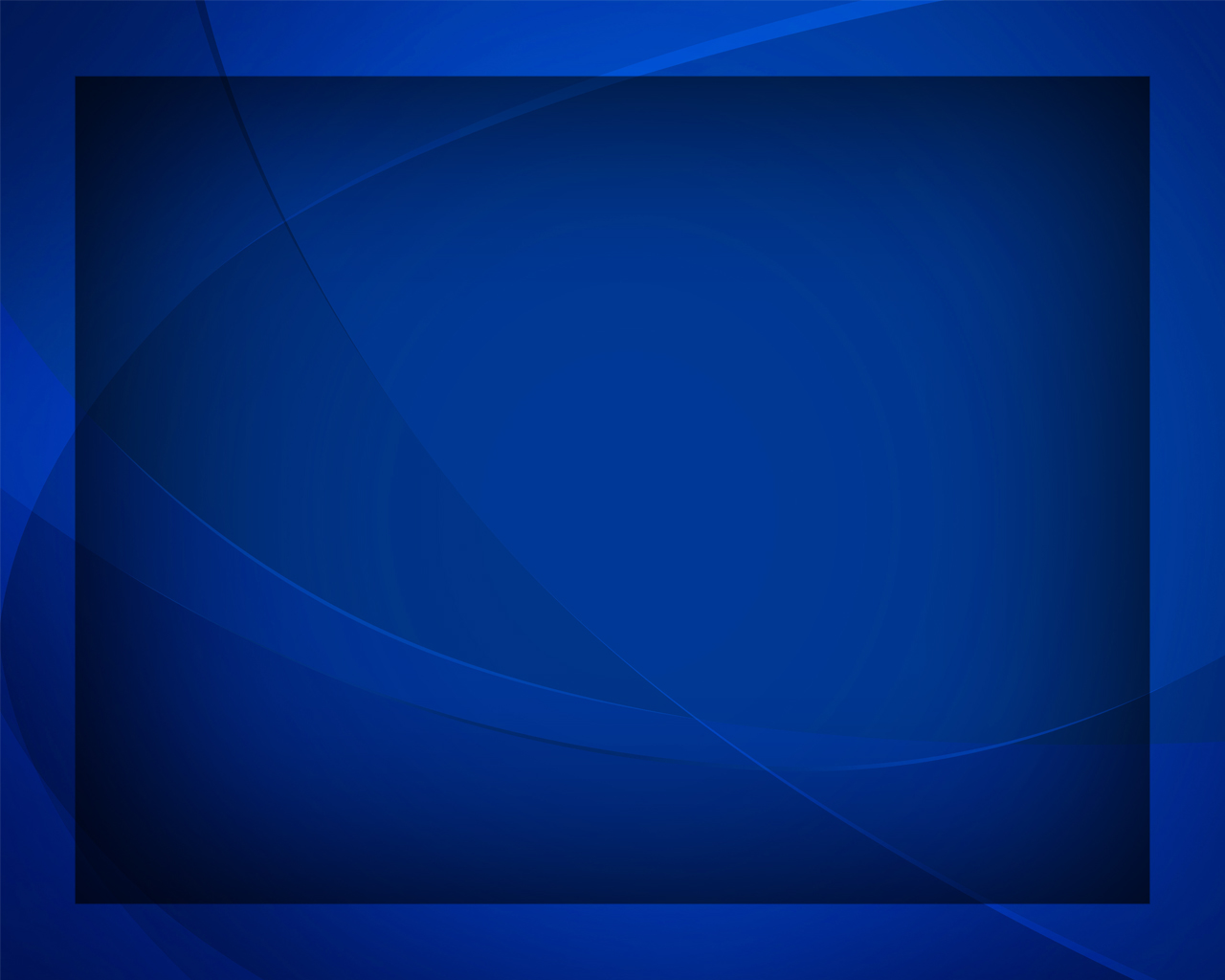 Когда одолеют тебя испытанья
Гимны надежды №376
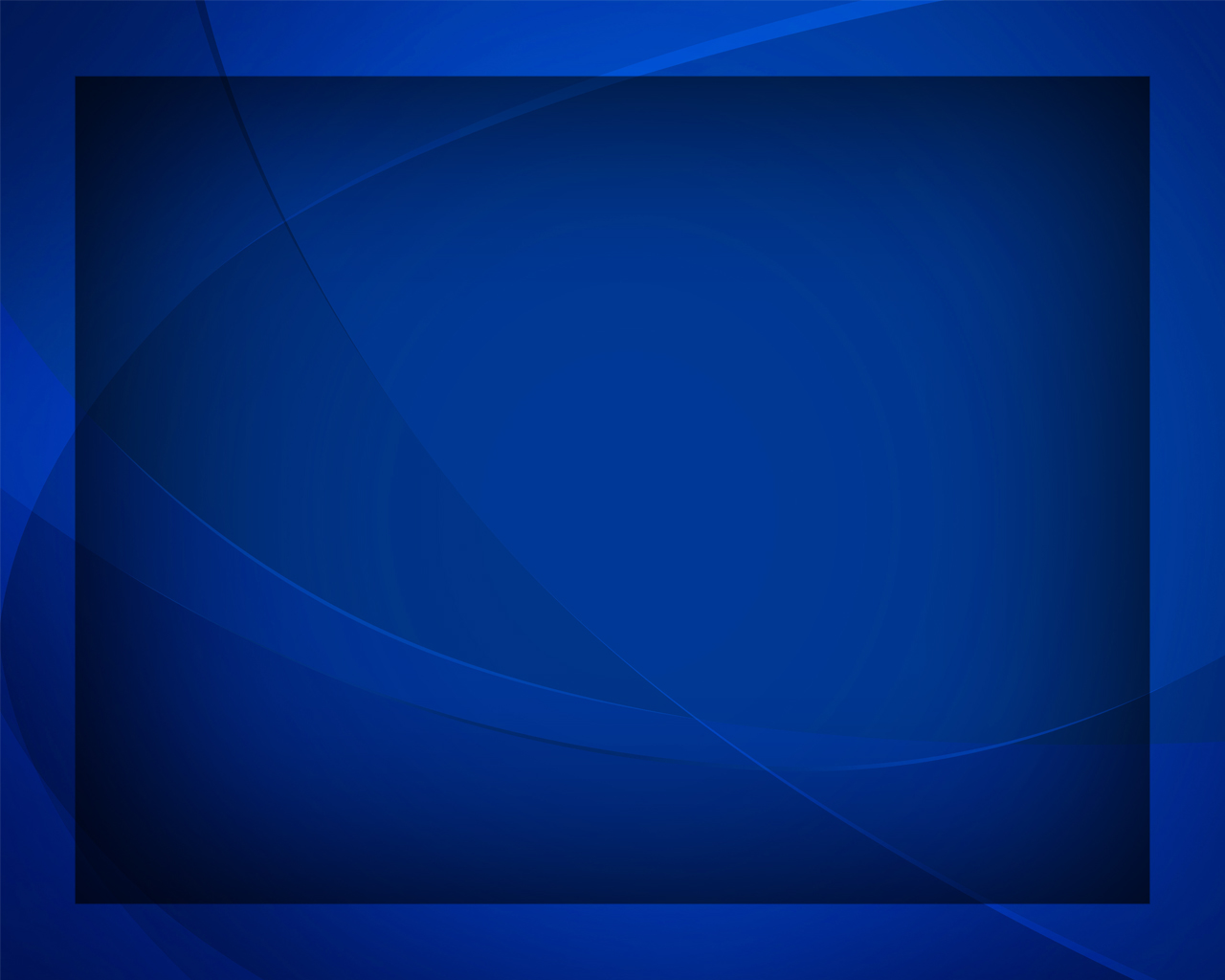 Когда одолеют тебя испытанья, 
Когда 
в непосильной устанешь борьбе
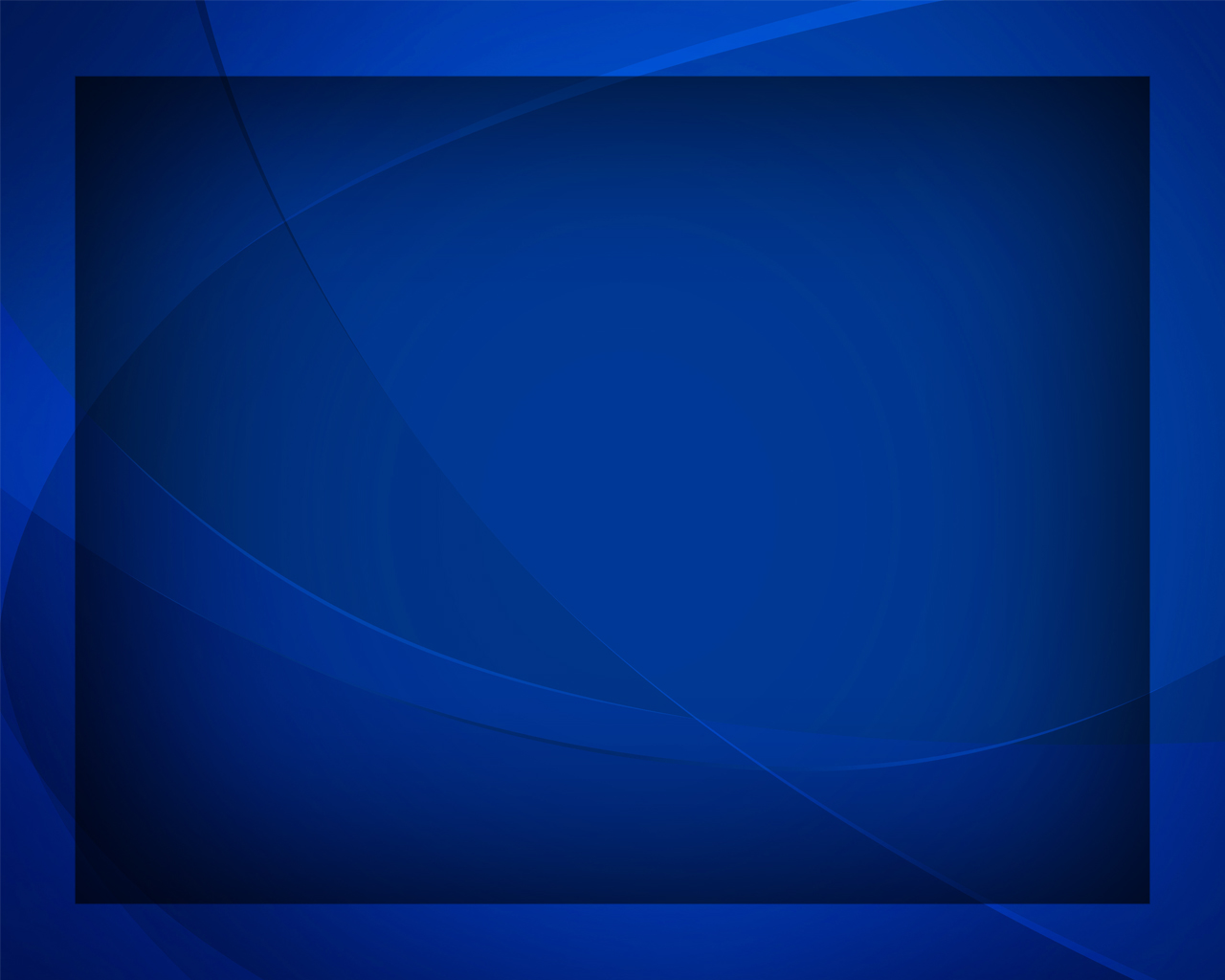 И каплю за каплей из чаши страданья 
Пить будешь, упрёки 
бросая судьбе, -
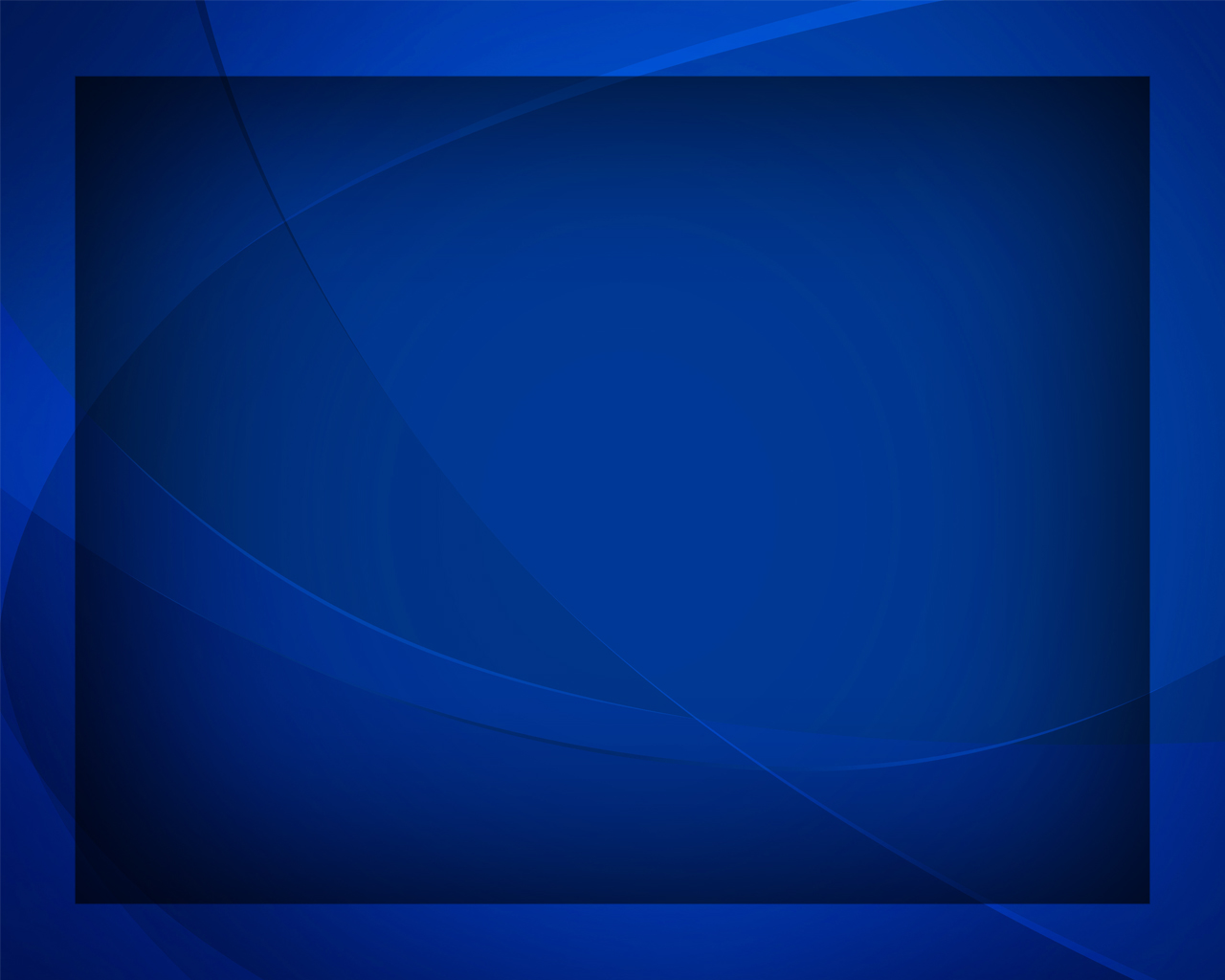 Не падай ты духом, судьбу 
не злословь, 
Есть вера,
 надежда, любовь.
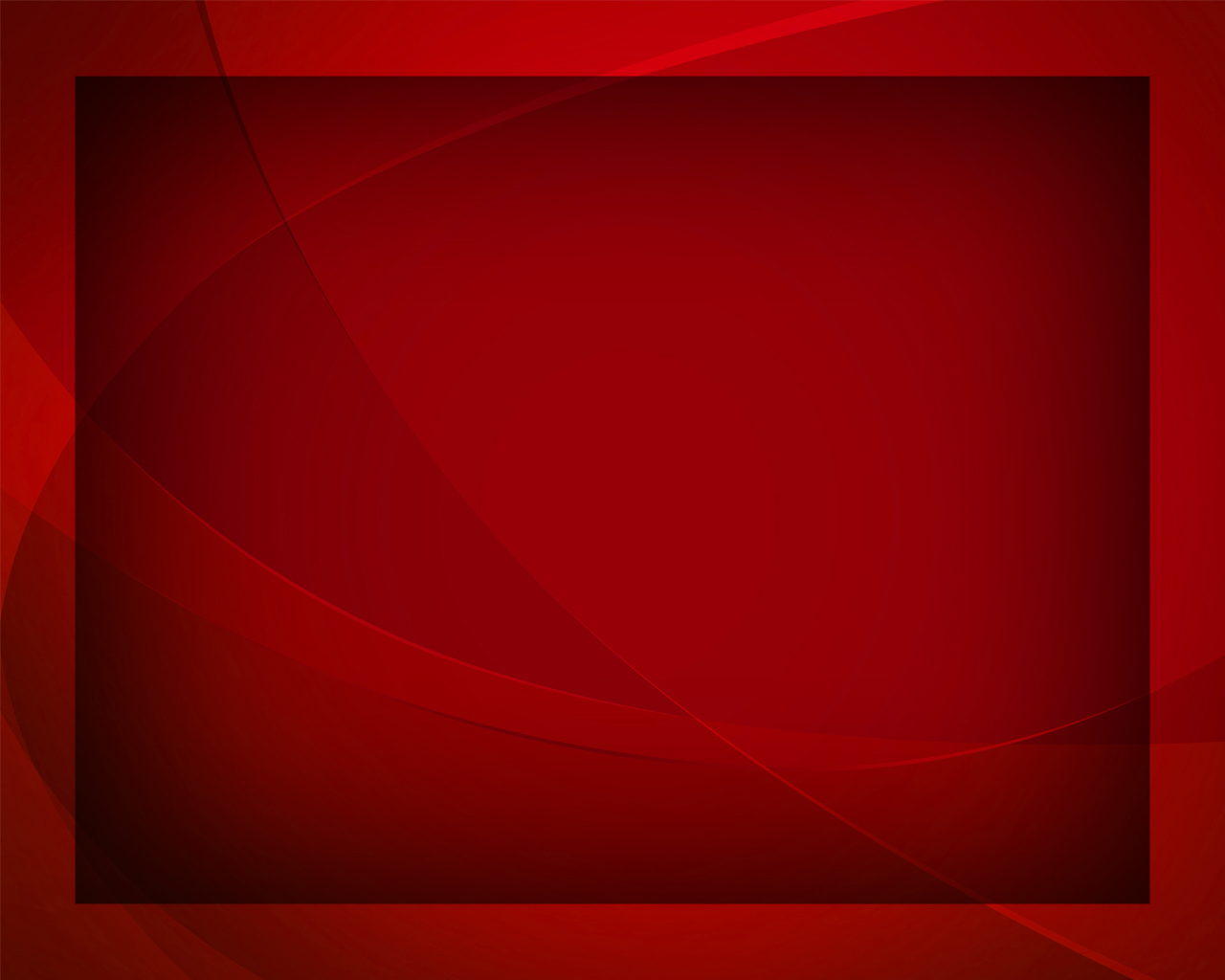 Когда твоё сердце заноет от боли, 
Наступят скитанья тяжёлые дни,
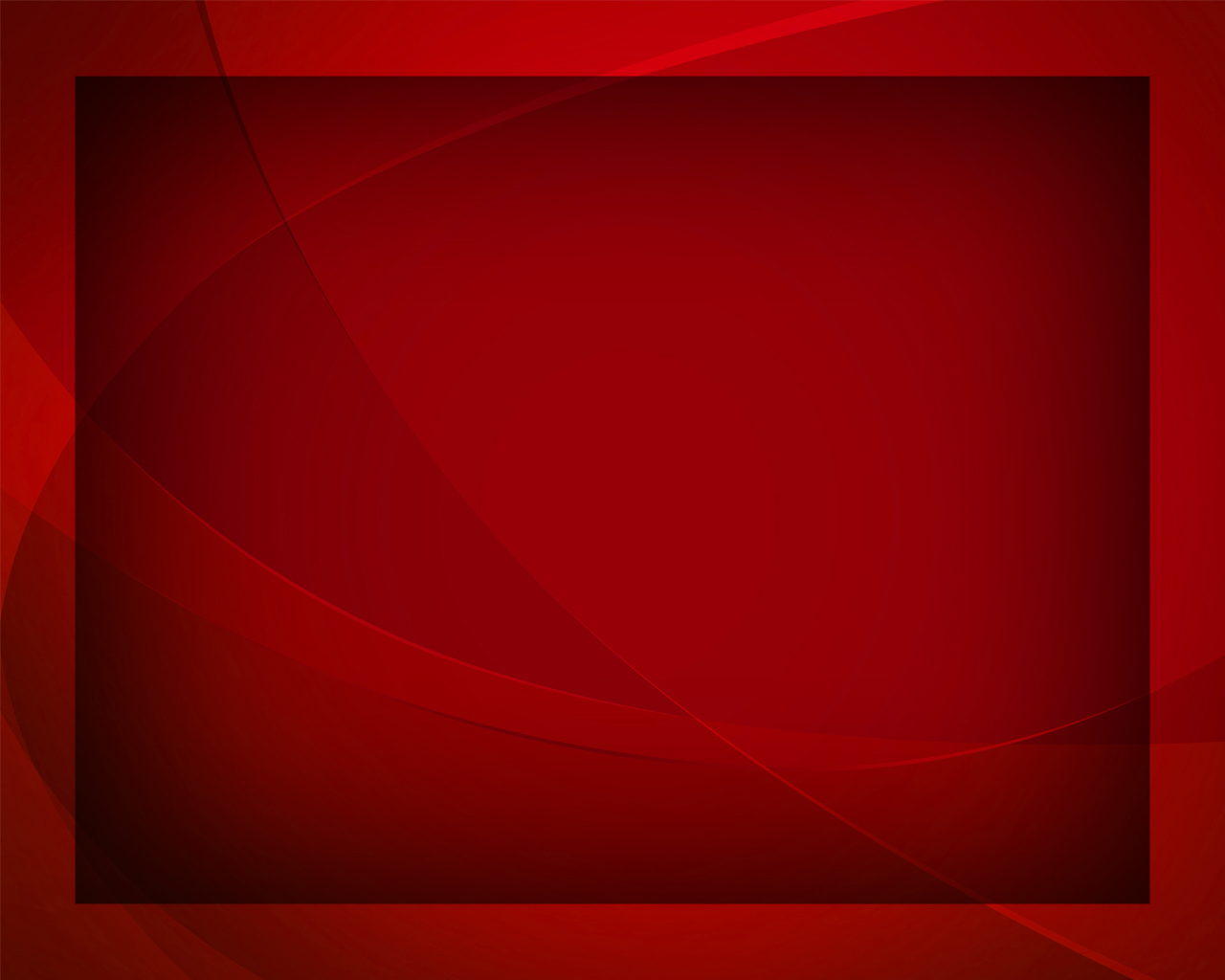 И зова душа 
не услышит 
к покою, 
Никто ей не скажет: «Пойди, отдохни»,-
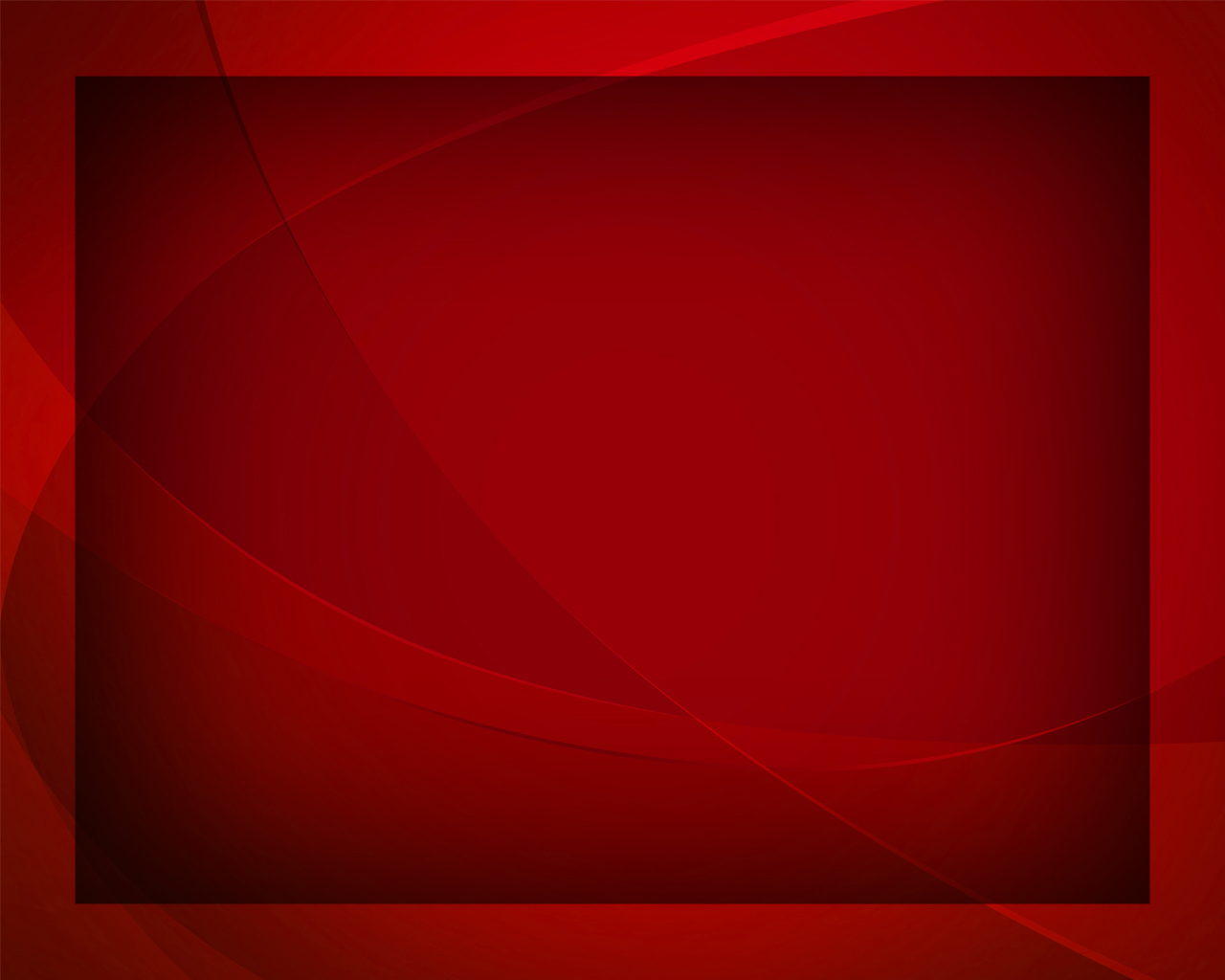 Ты вспомни, 
что греет и душу, 
и кровь 
Лишь вера, надежда, любовь.
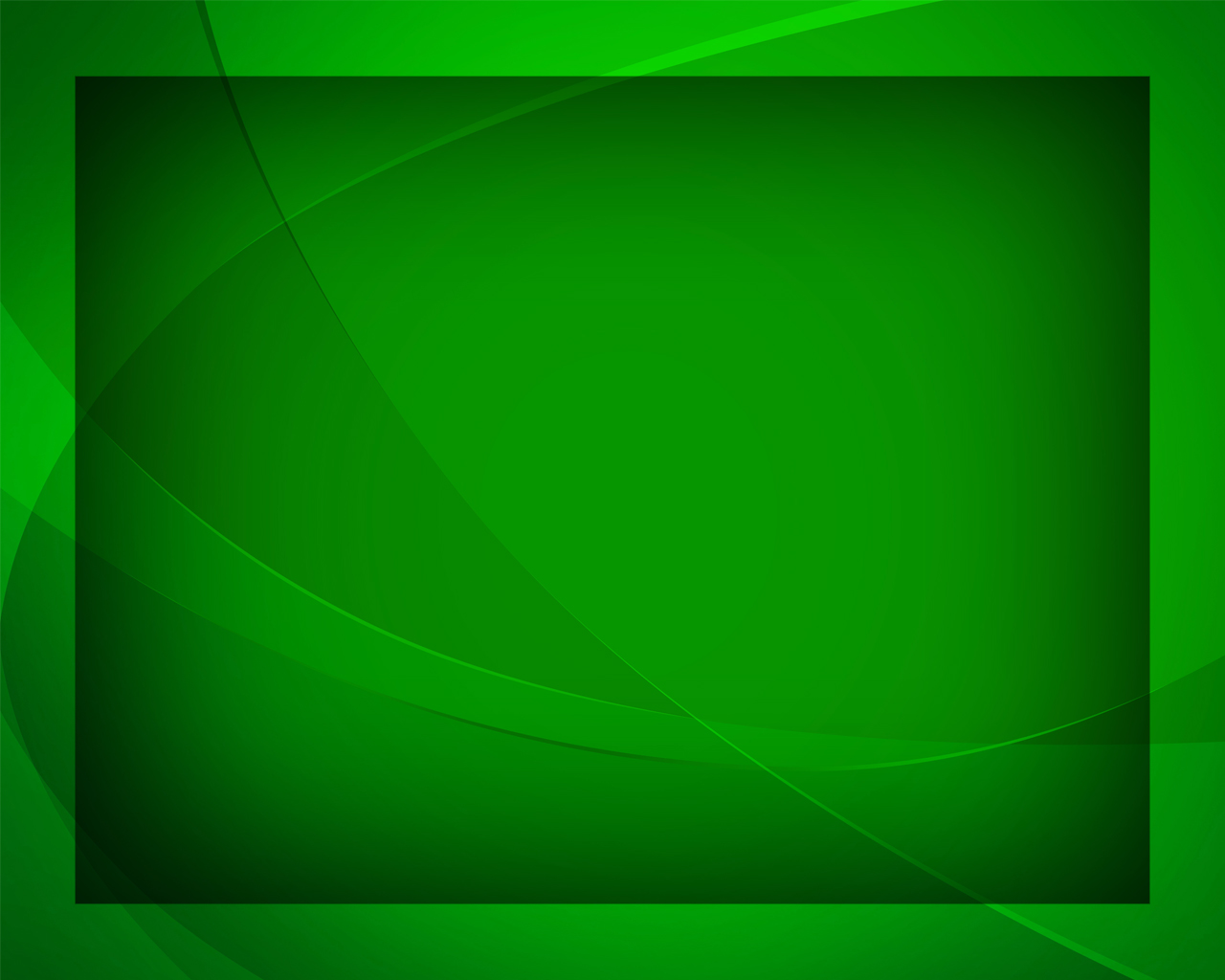 Постигнет ли 
в жизни 
утрата какая, -
Не плачь безутешно о ней никогда,
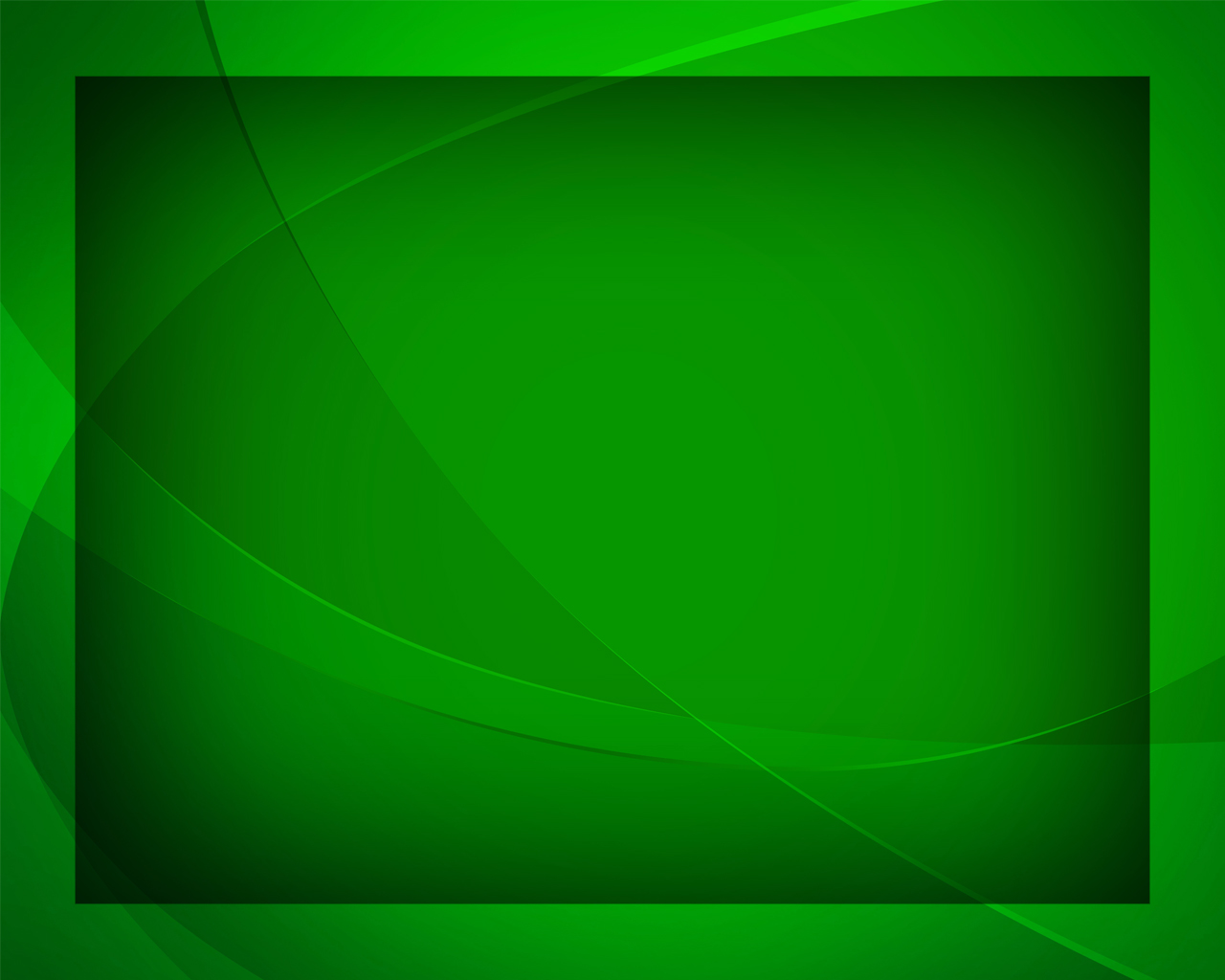 Знай: участь начертана 
свыше такая, 
Решенье сбылось неземного суда.
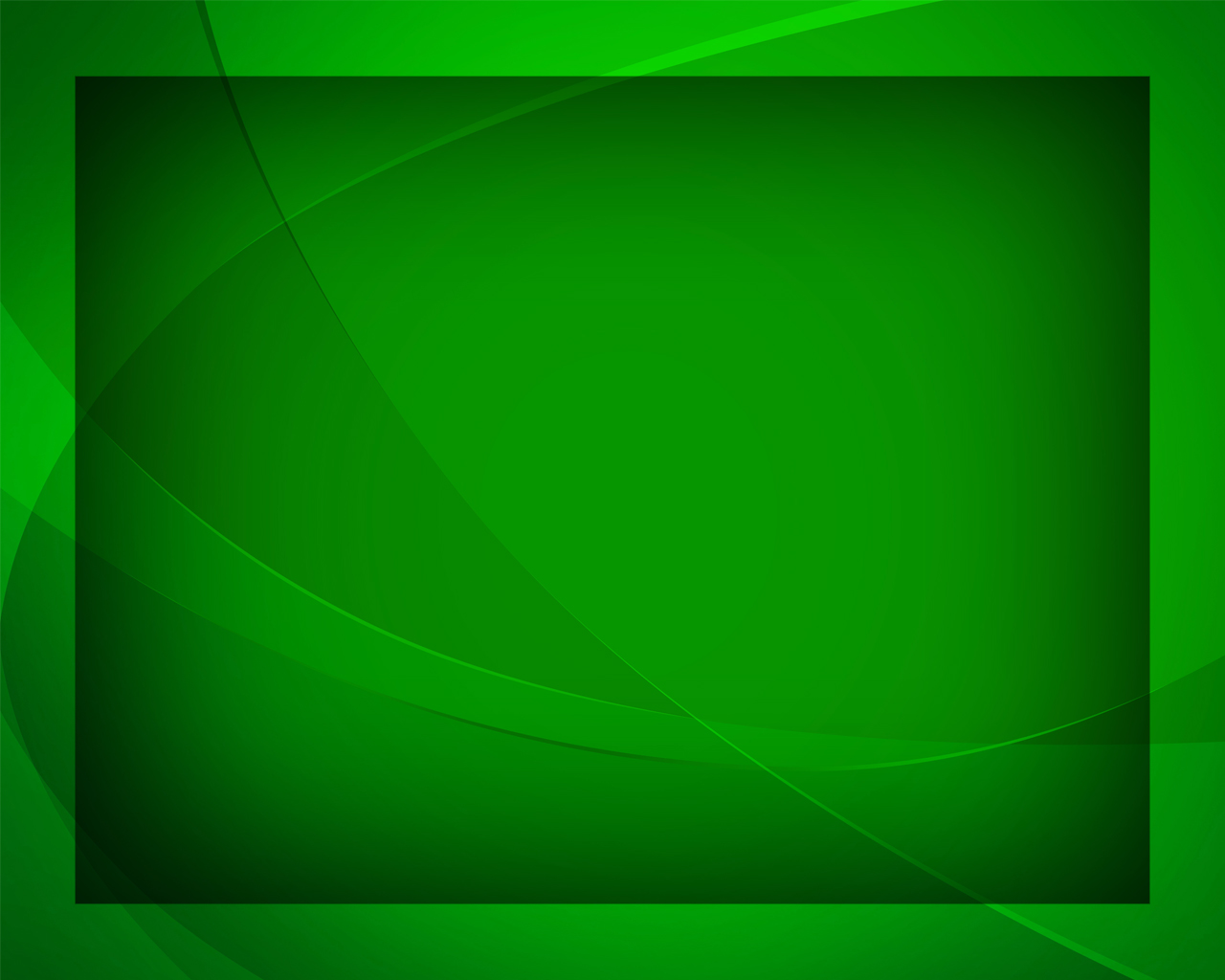 И ты утешенья 
ищи и даров, 
Где вера, 
надежда, любовь.
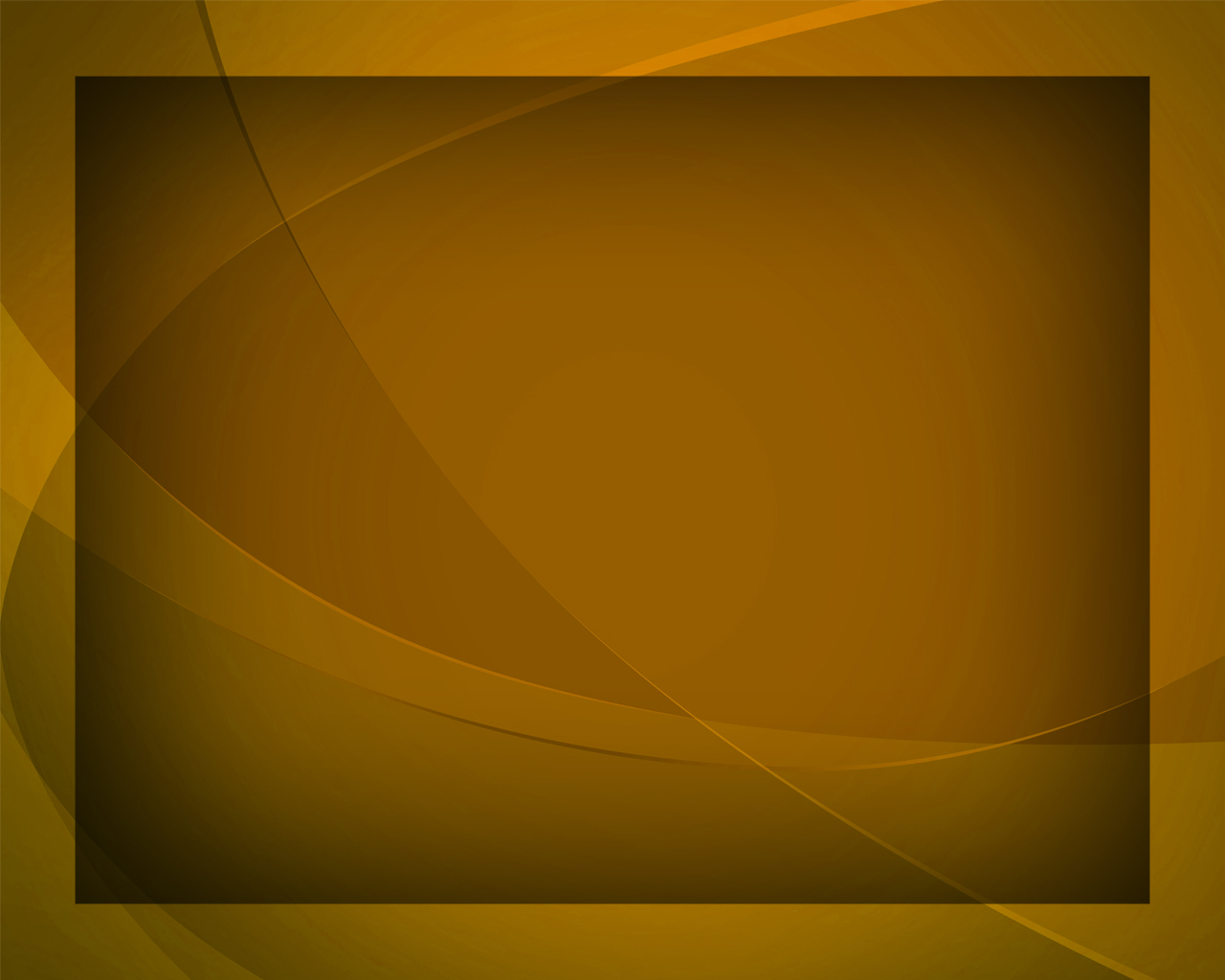 Терпенья не станет, иссякнут ли силы, 
В потоке сомнений устанет душа, -
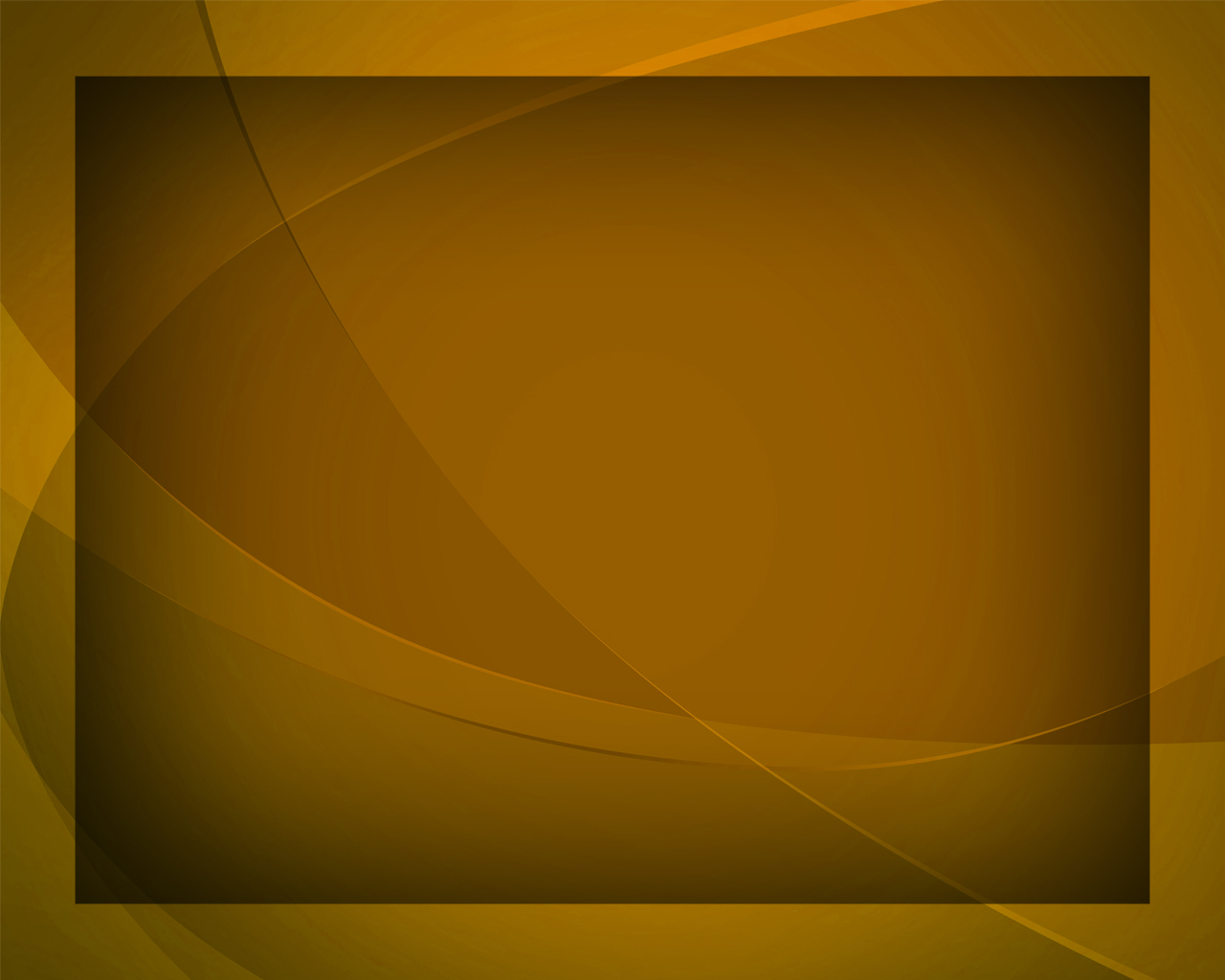 С терпеньем иди ты до самой могилы, 
Ведь жизнь 
и в страданье всегда хороша.
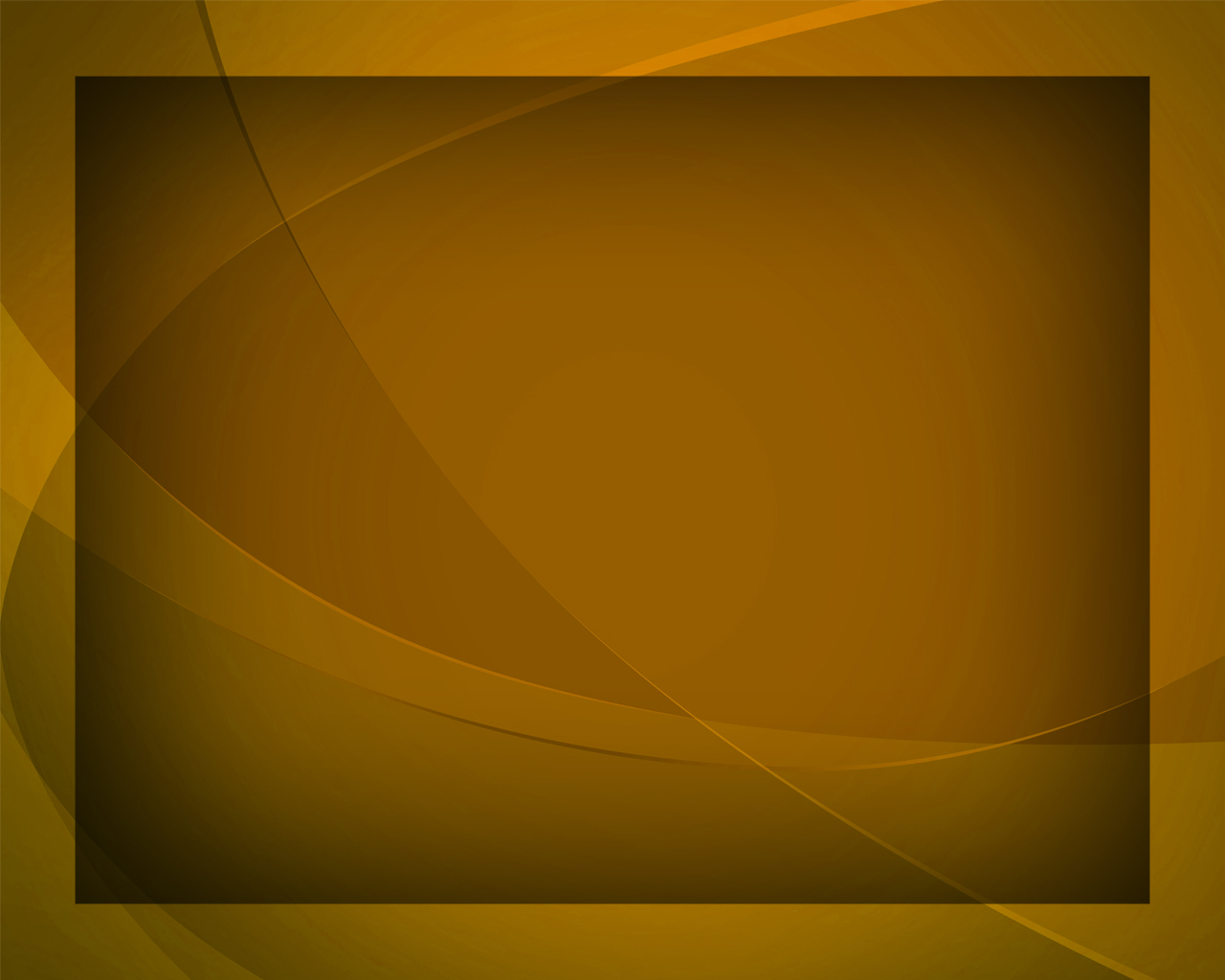 И большего счастья не может и быть - 
Надеяться, 
верить, любить!
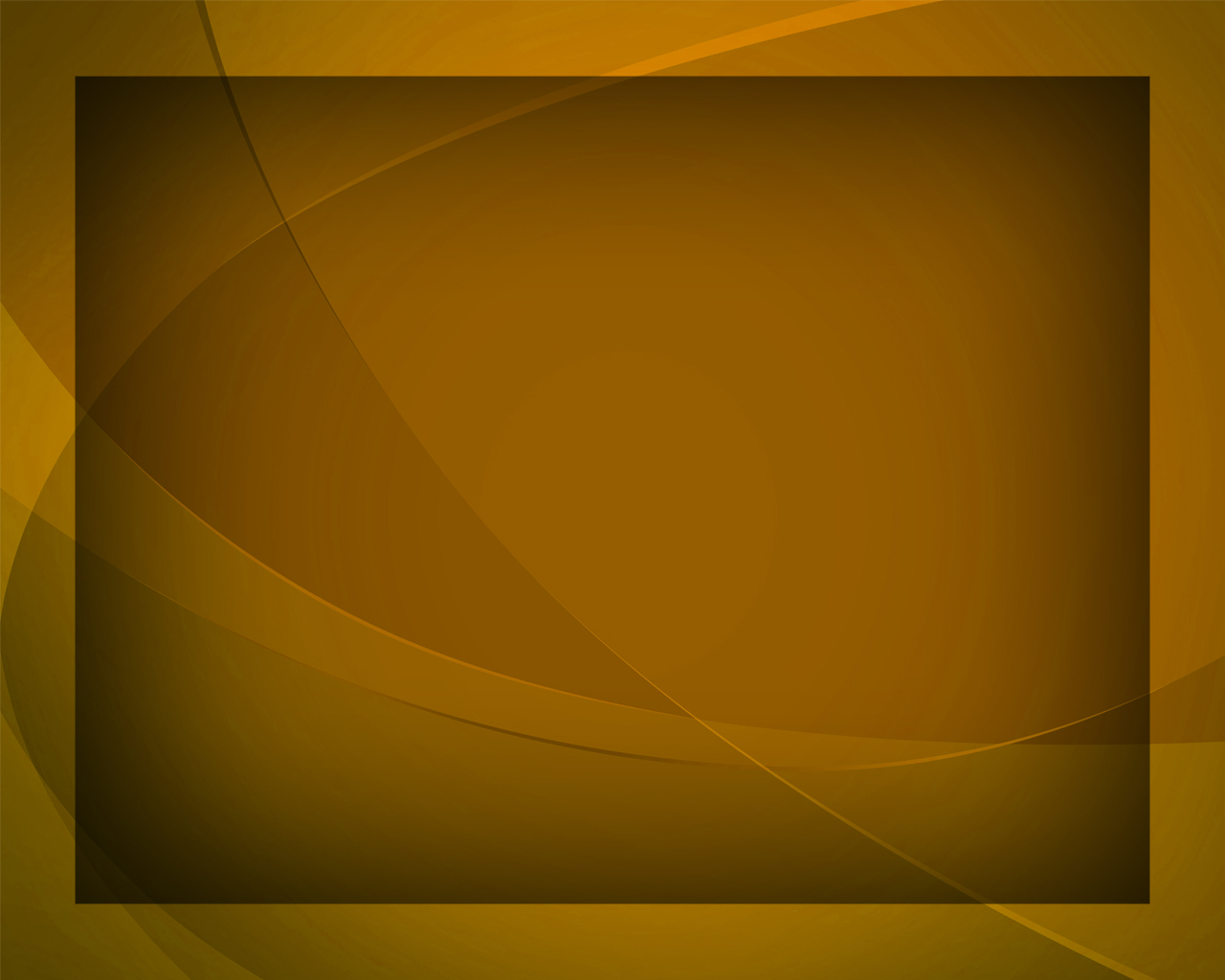